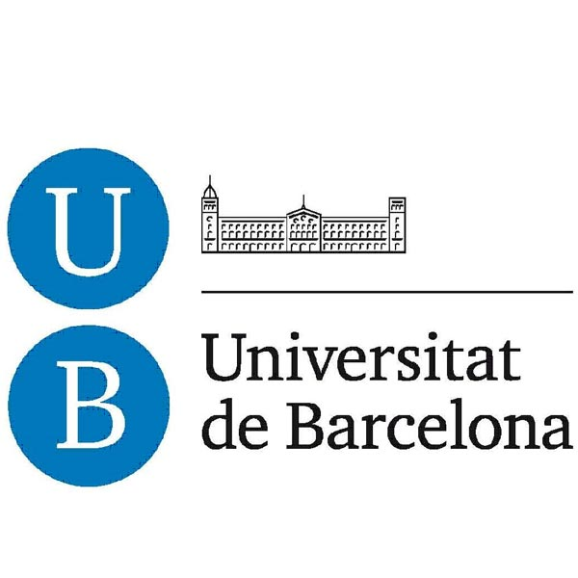 EQUDIA: DIAGRAMES PER A LA INTERPRETACIÓVISUAL D’EQUACIONS EN DISPOSITIUS MÒBILS
Oriol Janés Pereira
Tutors:  	Sergio Escalera Guerrero
	Oriol Pujol Vila
Índex
Introducció
Anàlisi
Representació  Analítica
Representació  Quantitativa
Evolució dels dispositius
Previsions (Temps i Costos)
Plataforma
Disseny
Representació  Analítica
Exemple pràctic
Interfície gràfica
Diagrama de seqüència
Avaluació qualitativa
Divulgació
Conclusions
Introducció
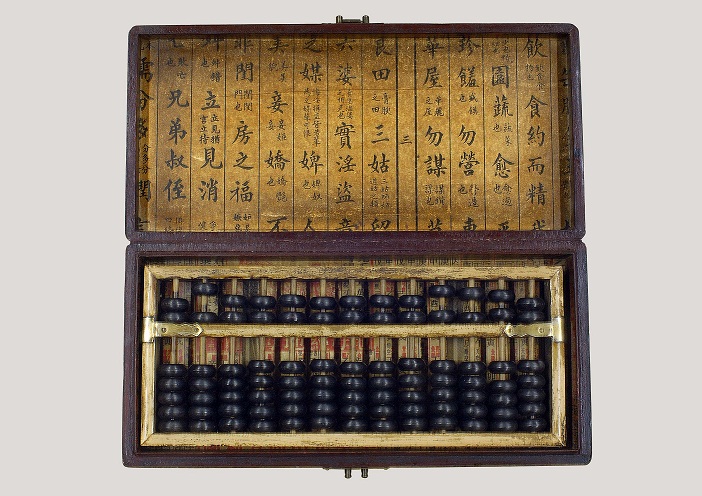 Evolució- Més alt nivell- Més identificable- Més modular- Interacció natural
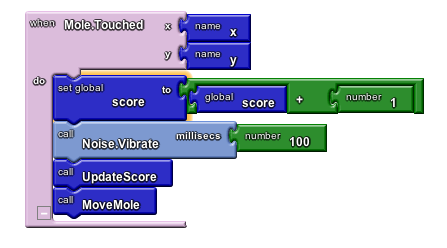 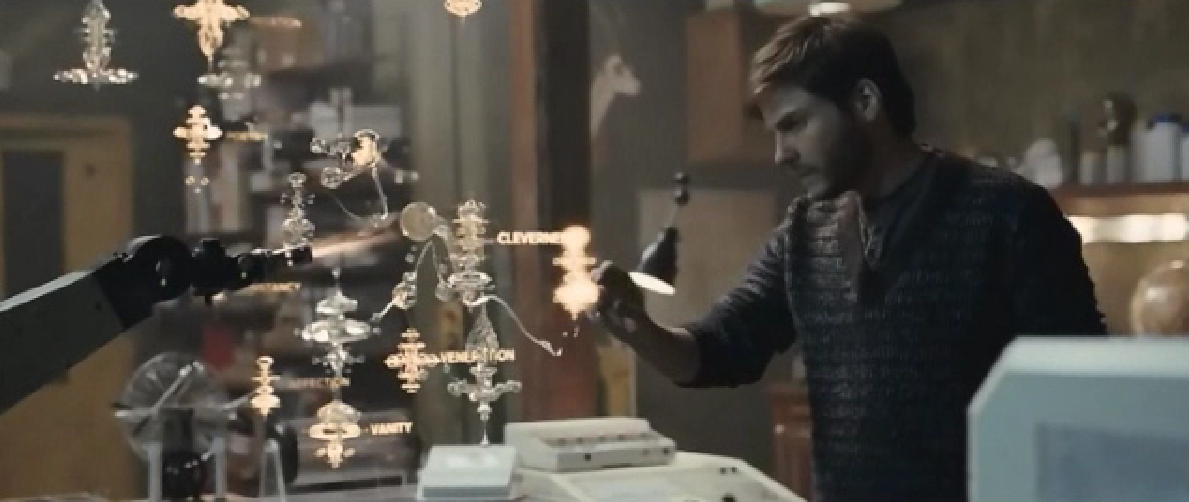 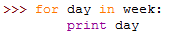 Representació Analítica
Representació de conjunts
Claredat de dependències
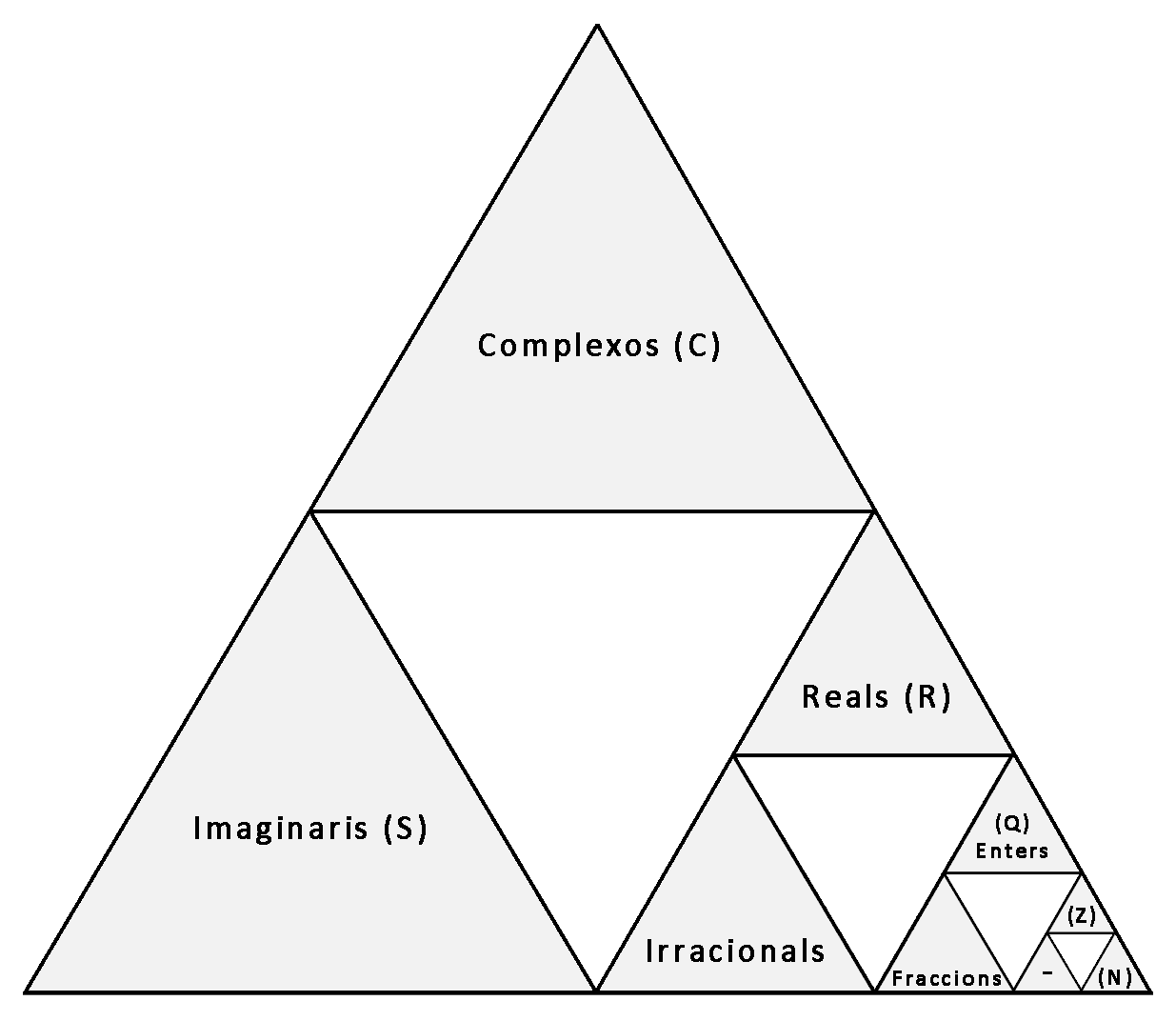 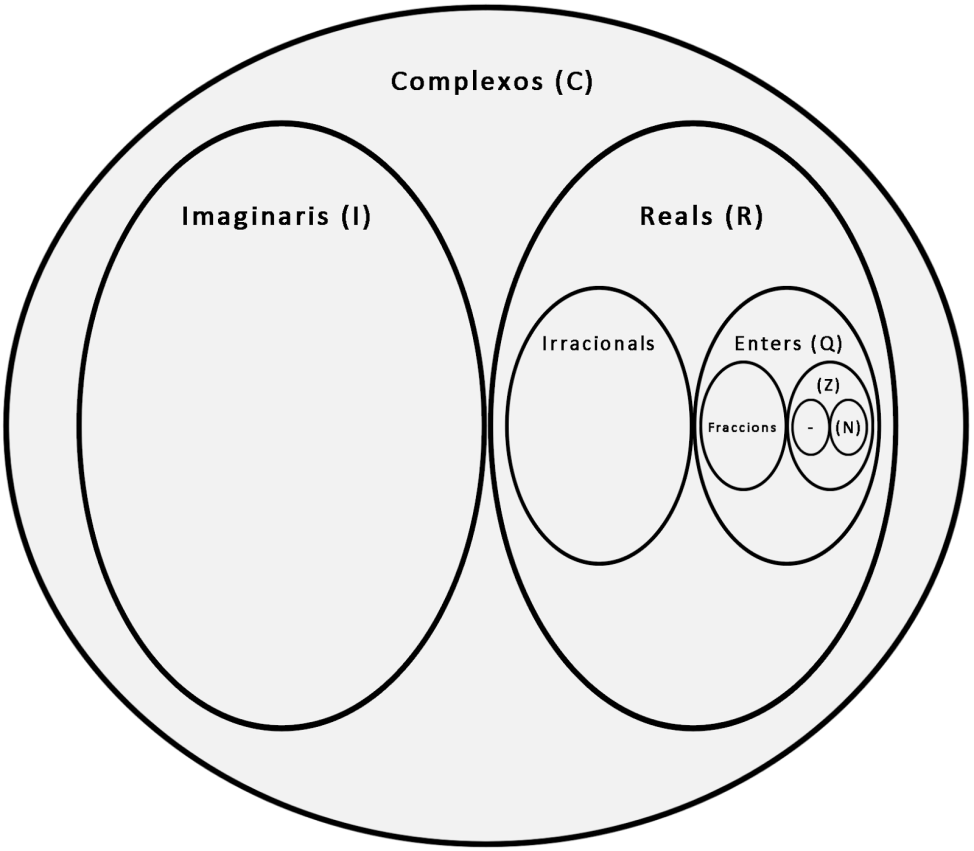 Representació Quantitativa
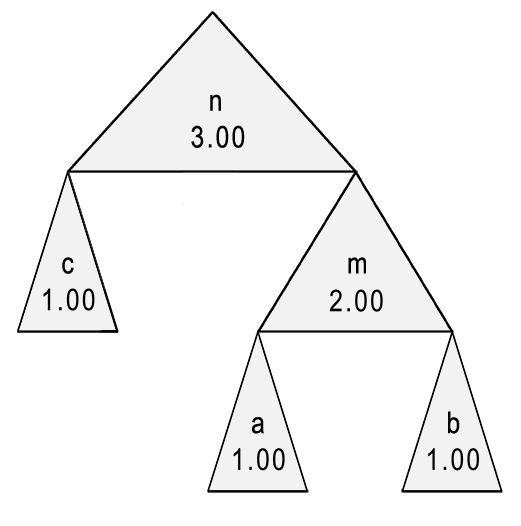 Representació de conjunts
Claredat de dependències 
Visualització de quantitats
n = c + (a + b)
Anàlisi (plataforma)
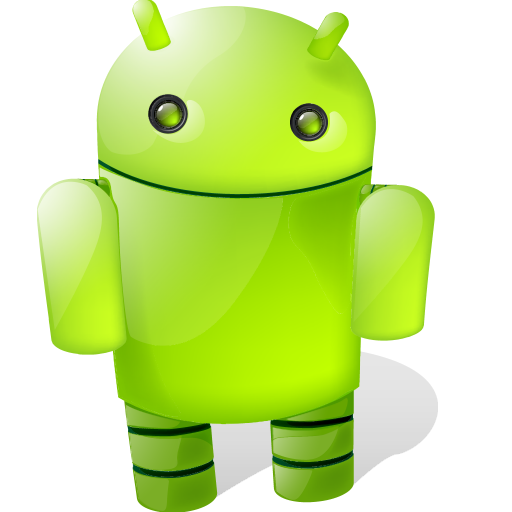 Per què Android?
Programació en mútiples llenguatges
Gran popularitat
Bona projecció
Independència de Hardware
Gran comunitat
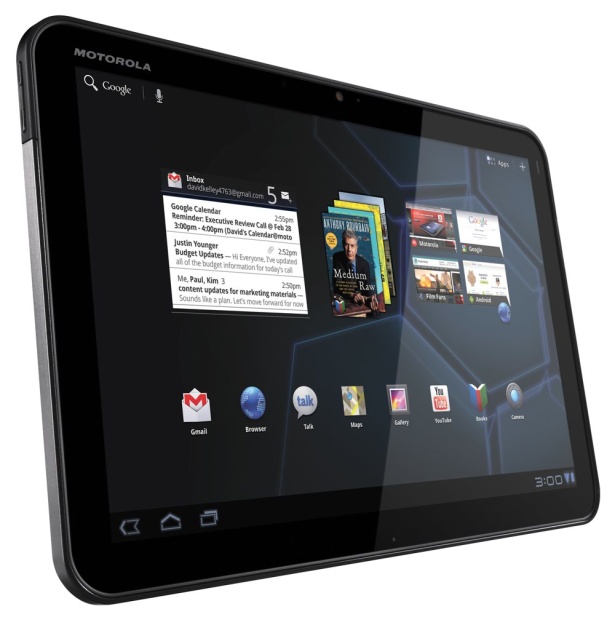 Dispositiu utilitzat: Motorola Xoom
Previsions (Temps i Costos)
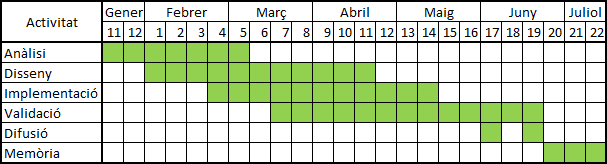 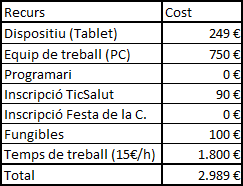 Casos d'ús
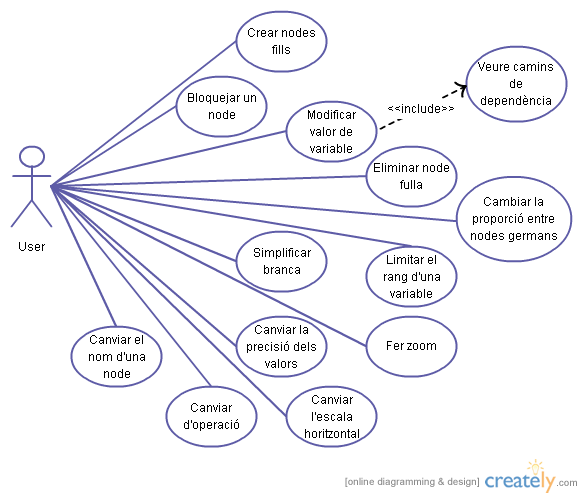 Casos d'ús
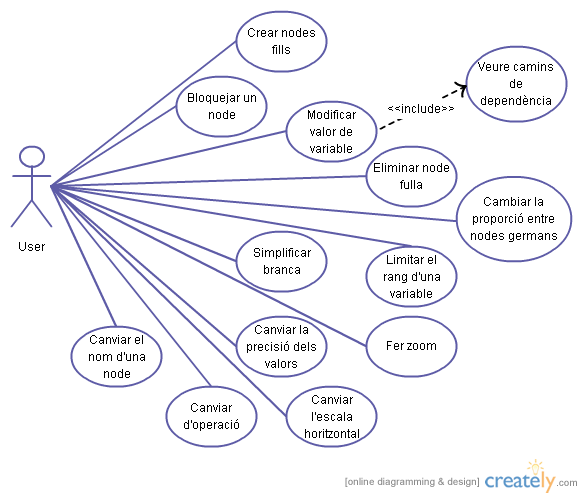 Bloquejar un node:

Interacció:
 Clickar l’interior   
  del triangle

Impideix que el valor de la variable sigui modificat.
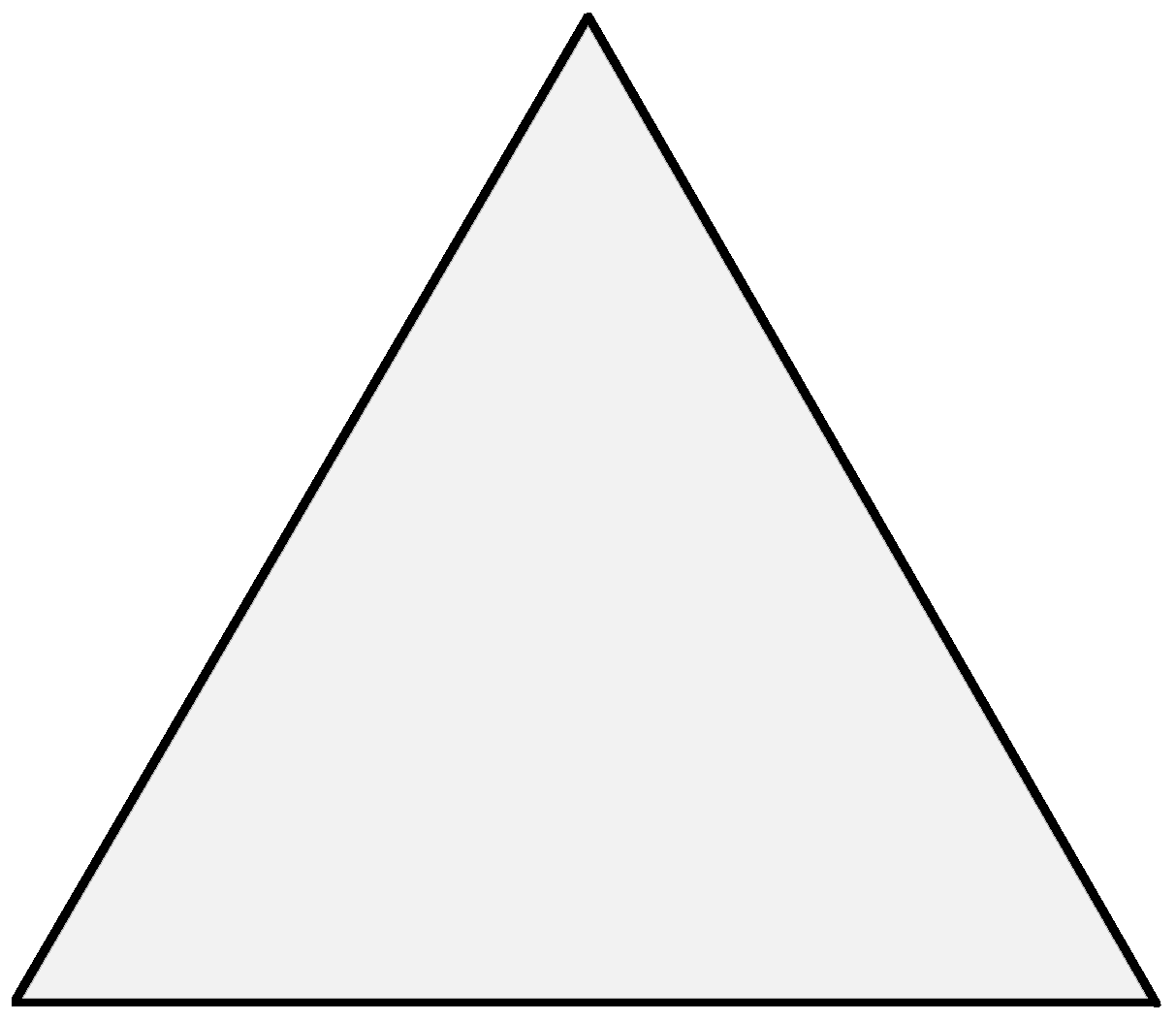 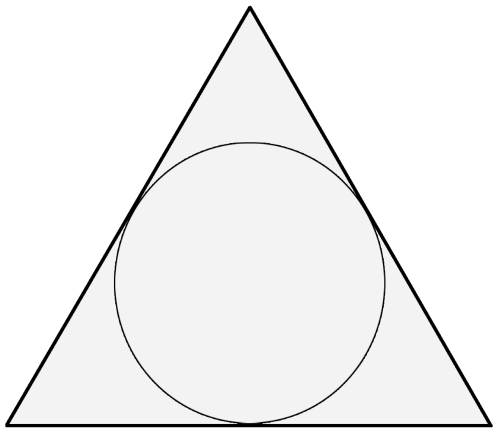 Casos d'ús
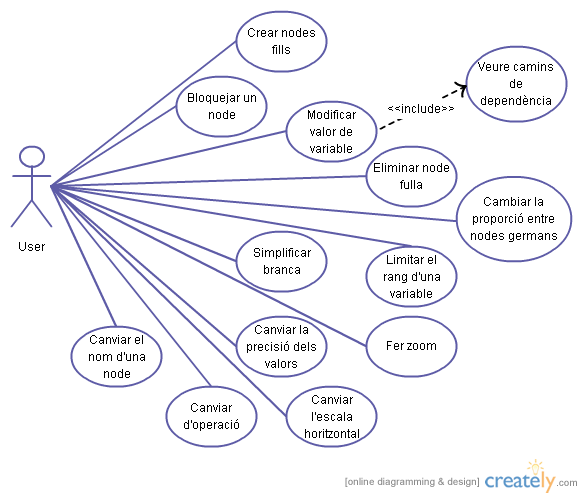 Crear nodes fills:

Interacció:
 Arrossegar el dit de la base cap avall

Apareixen dos nodes dependents del primer
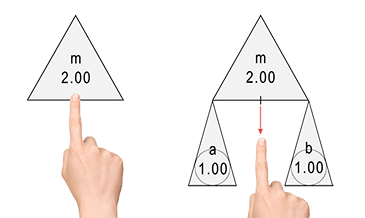 Casos d'ús
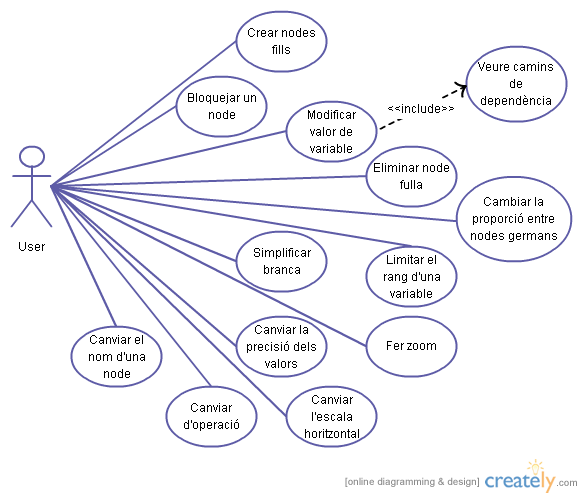 Modificar valor d’una variable:

Interacció:
 Arrosegar el dit verticalment des del vértex superior

Necessita un camí de propagació correcte
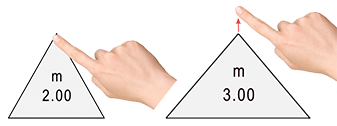 Casos d'ús
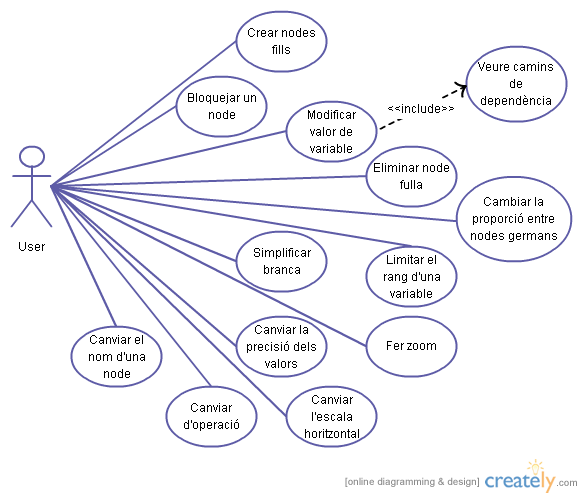 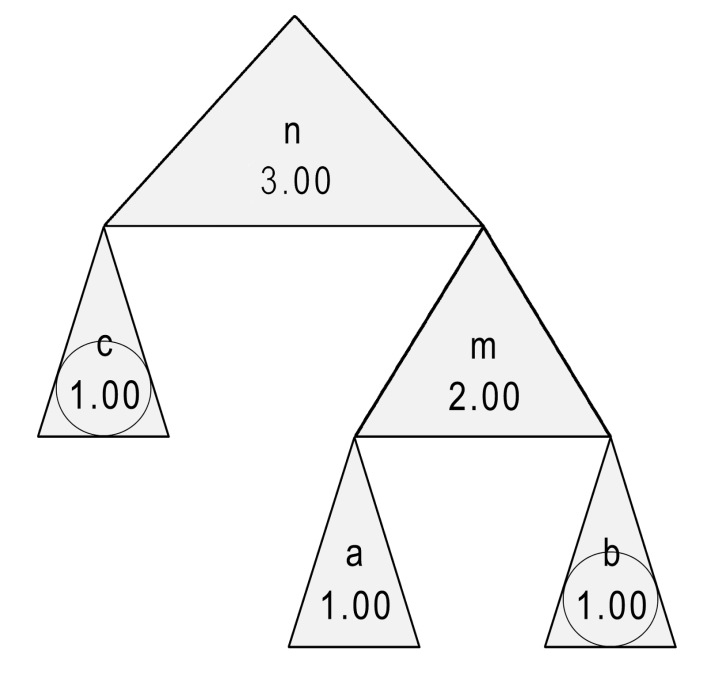 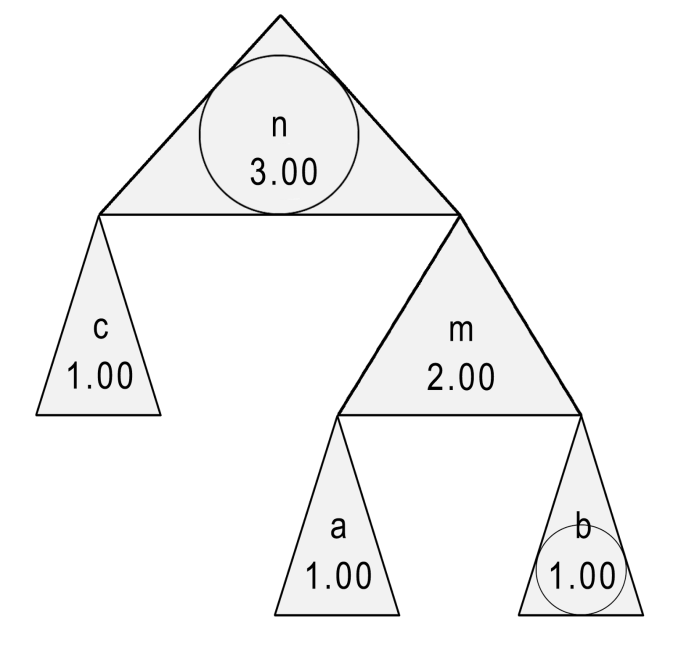 Casos d'ús
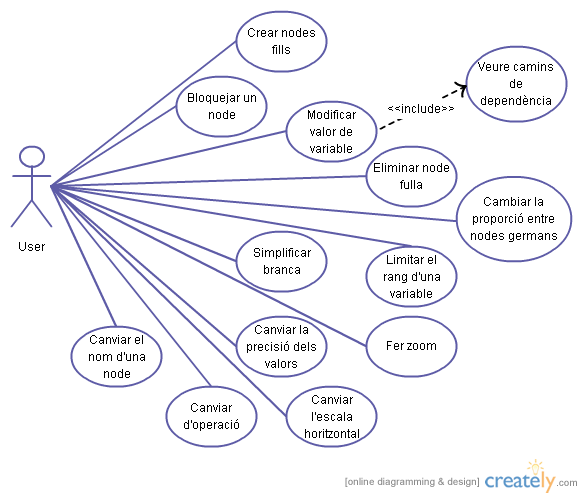 Eliminar node fulla:

Interacció:
 Arrosegar el dit des de la base cap amunt

Necessita un camí de propagació correcte.
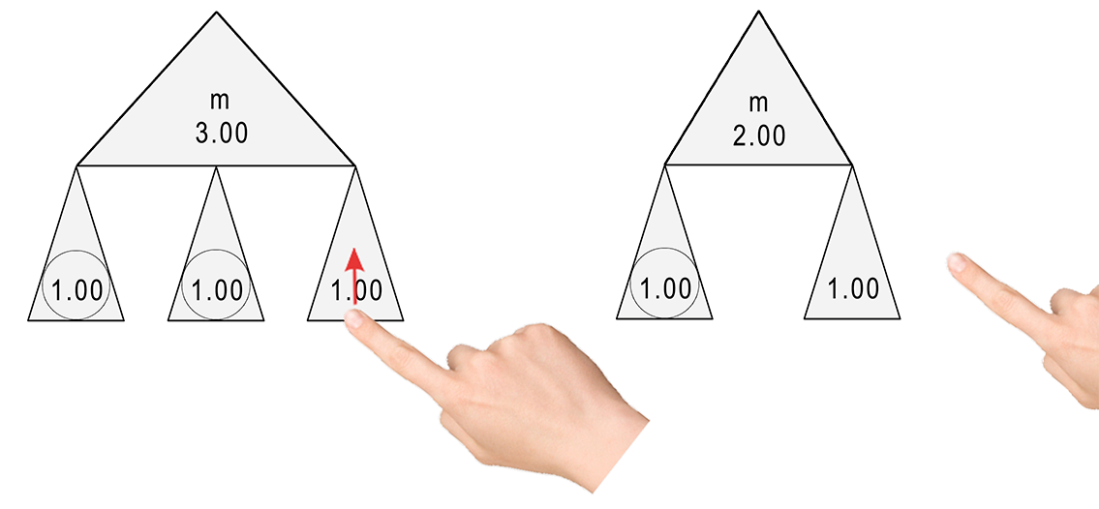 Casos d'ús
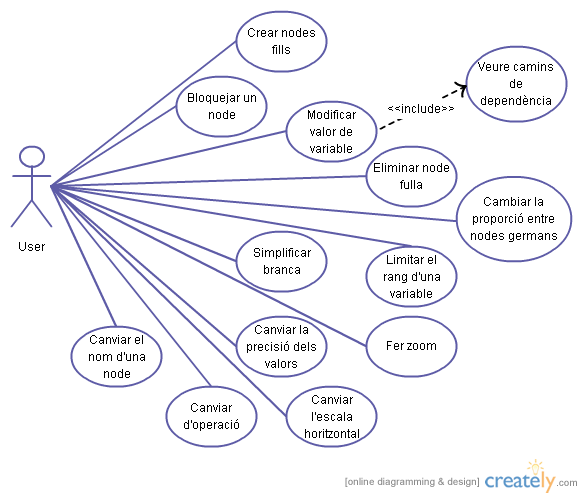 Simplificar branca:

Interacció:
 Arrosegar el dit des de la base cap amunt

Elimina els nodes intermitjos del node fins els nodes fulla
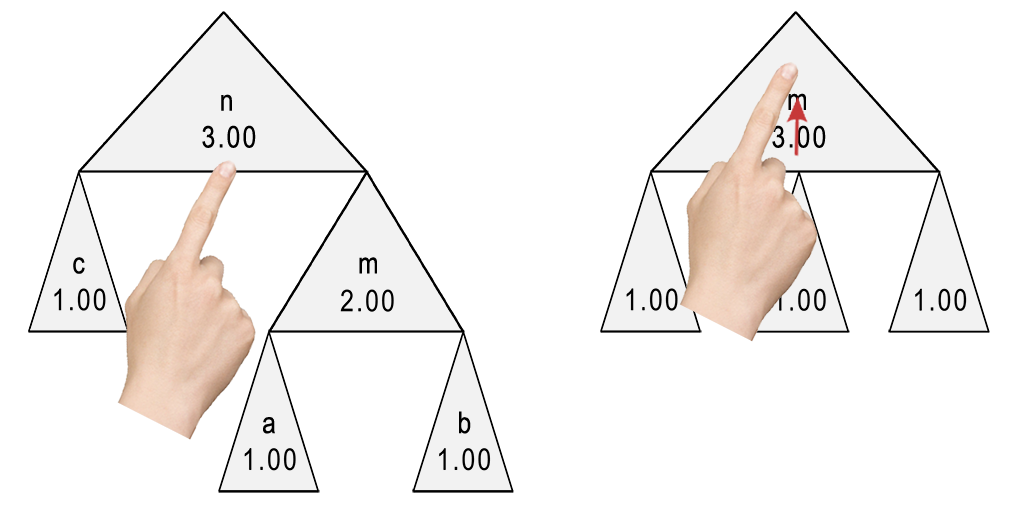 Casos d'ús
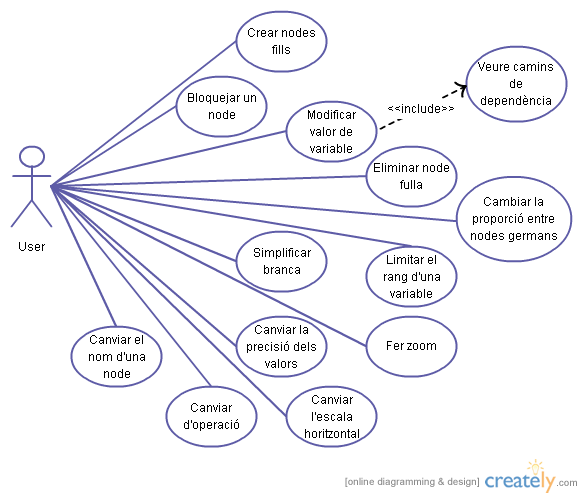 Cambiar la proporció entre nodes germans:

Interacció:
 Desplaçar lateralment una línia divisoria

Cambia la quantitat d’àrea que es reparteix entre els nodes germans
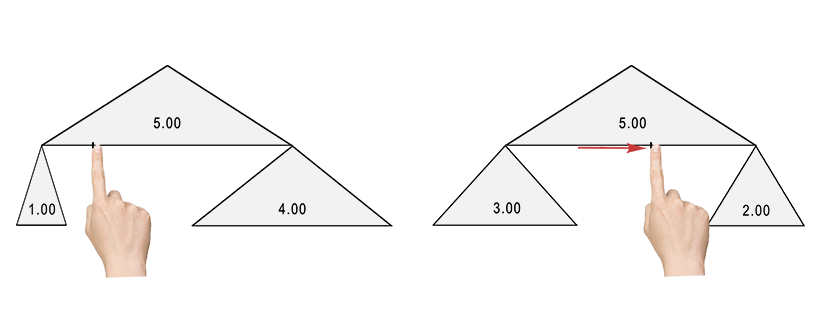 Casos d'ús
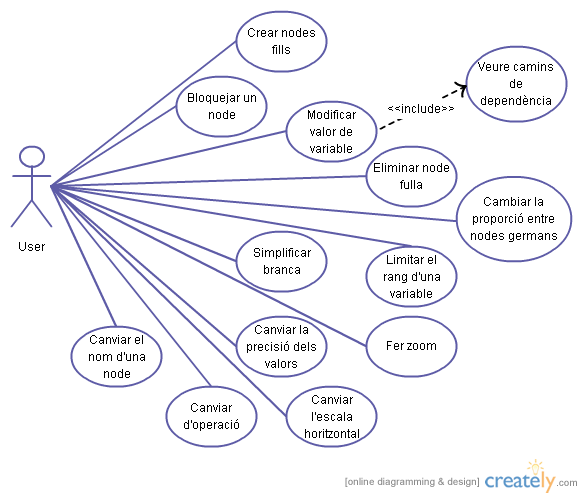 Limitar el rang d’una variable:

Interacció:
 LongClick al vértex superior

El node no podrà pendre valors de diferent signe a l’actual.
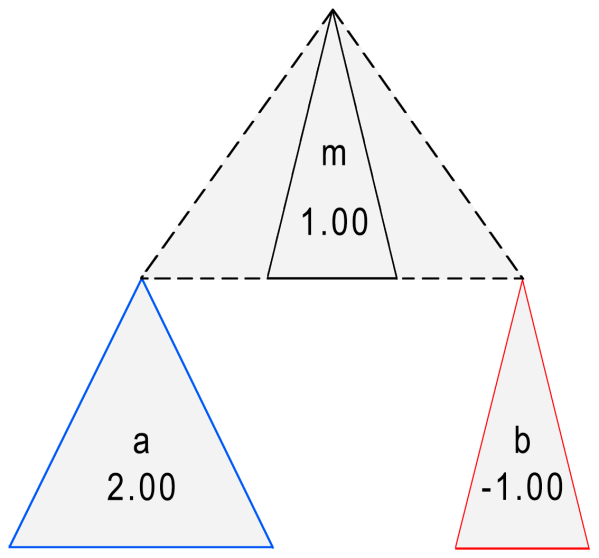 Casos d'ús
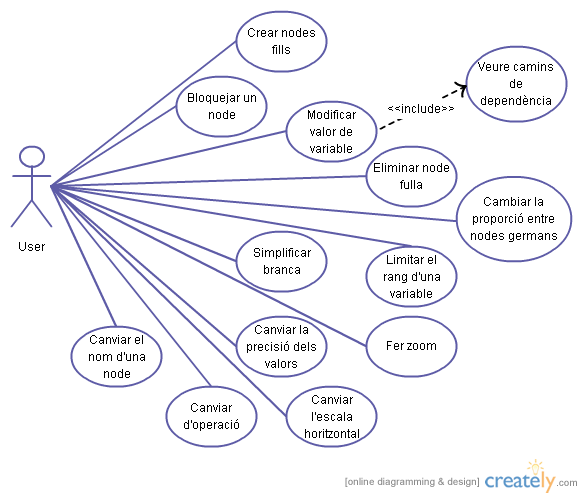 Canviar el nom d’una variable:

Interacció:
 Clickar sobre la variable a la barra lateral

Permet personalitzar el nom d’una variable.
Casos d'ús
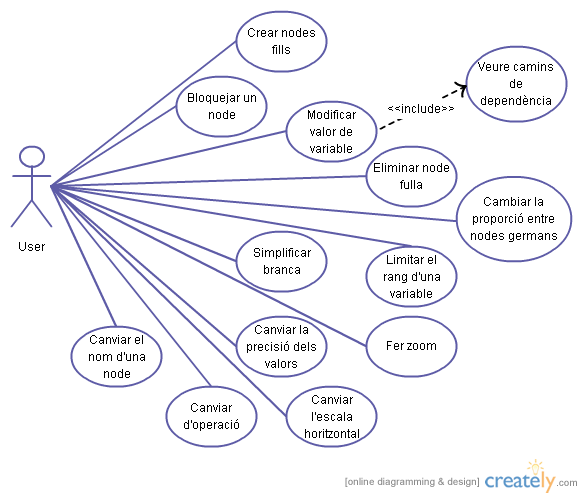 Canviar d’operació:

Interacció:
 LongClick a l’interior del triangle

Canvia l’operació que s’aplica al node
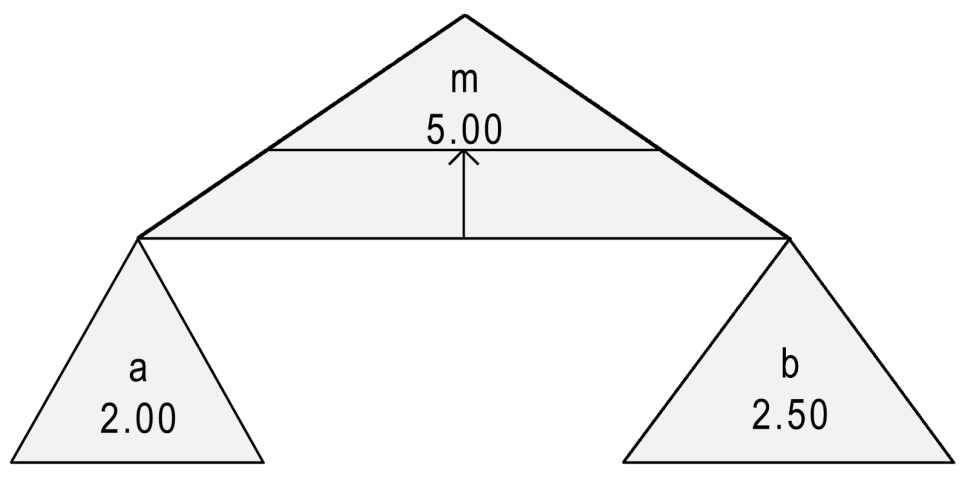 Casos d'ús
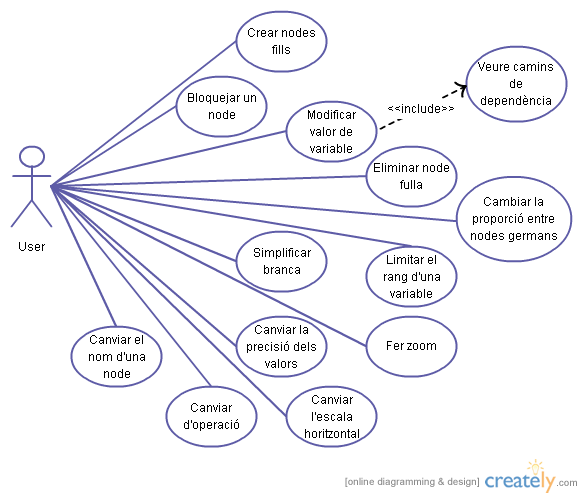 Canviar la precisió dels valors:

Interacció:
 Arrossegar el dit des del centre del triangle a la dreta

Varia el nombre de decimals que es mostren.
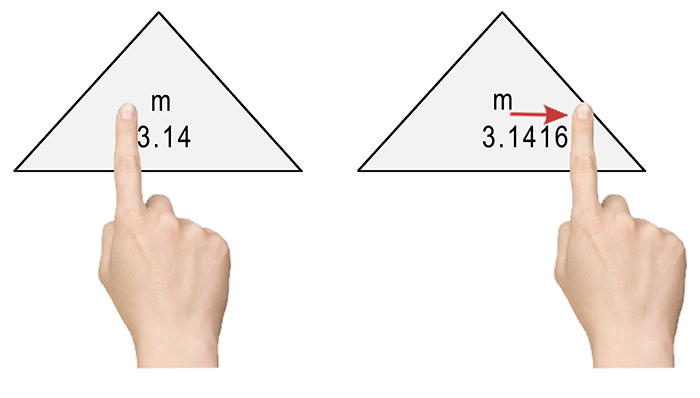 Casos d'ús
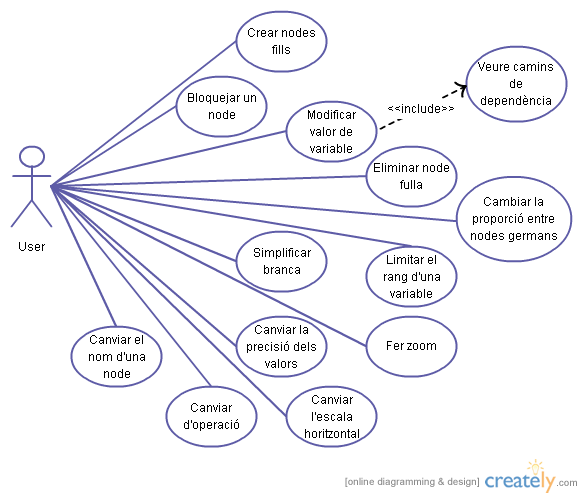 Canviar l’escala horitzontal:

Interacció:
 Arrossegar el dit horitzontalment des del vértex superior.

Modifica l’amplitud sense variar el valor.
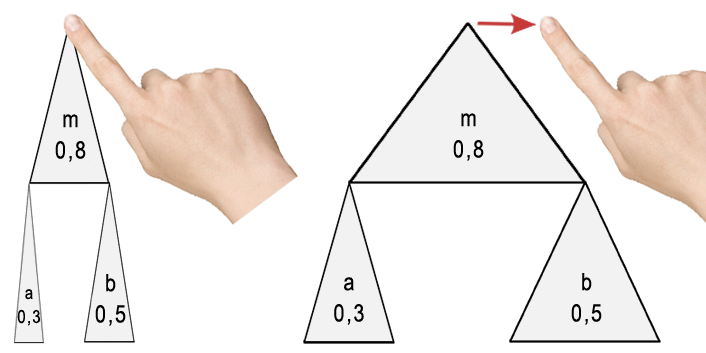 Casos d'ús
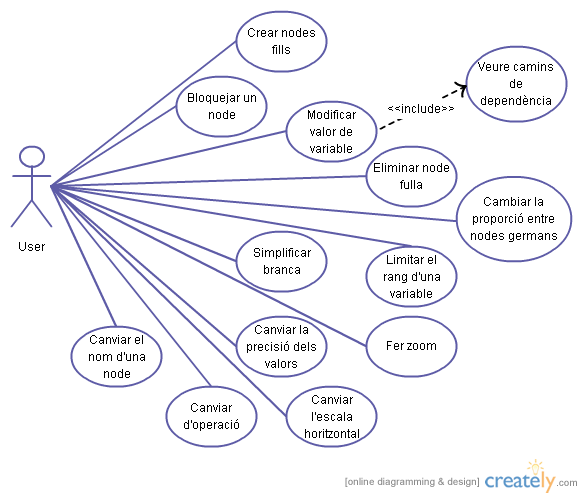 Fer zoom:

Interacció:
 Botons de zoom

Amplia o redueix tot l’arbre.
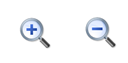 Intefície gràfica
Menú
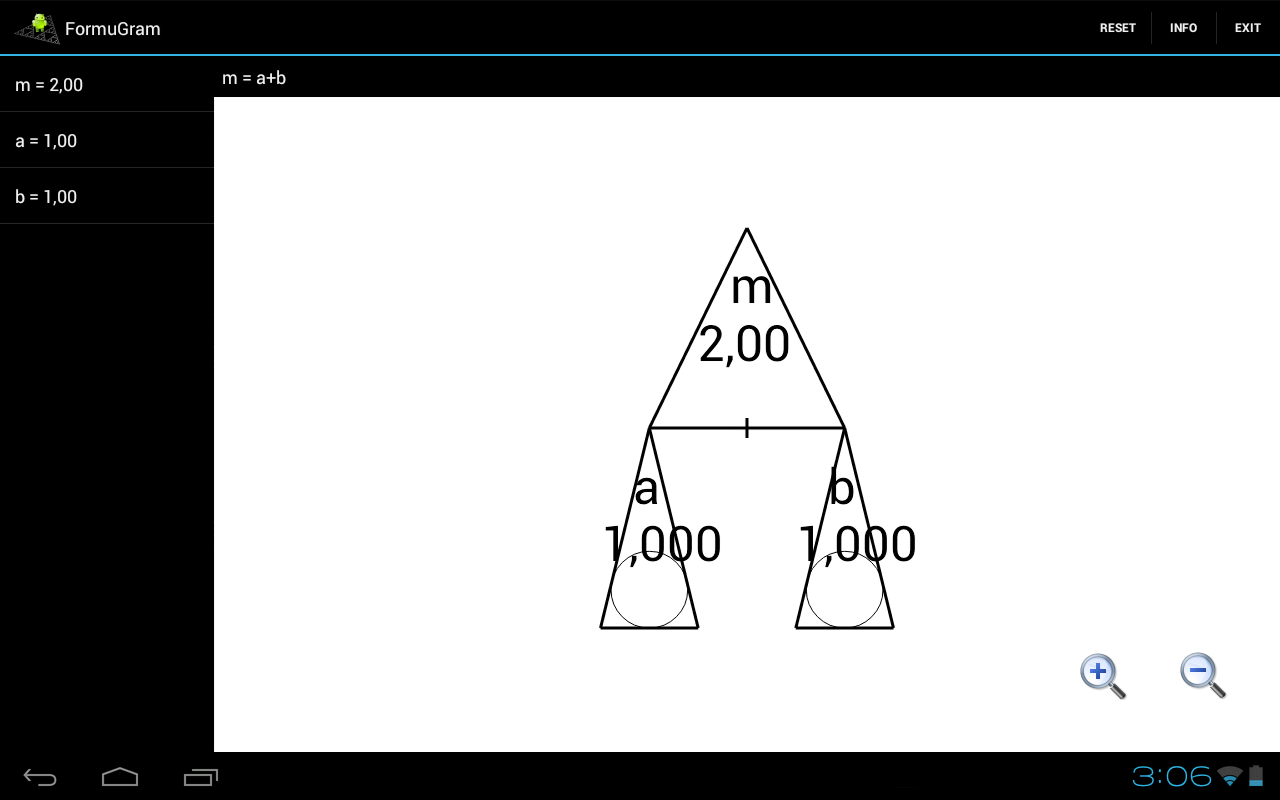 Fórmula
Arbre principal
Llista lateral
de valors
Zoom
Intefície gràfica
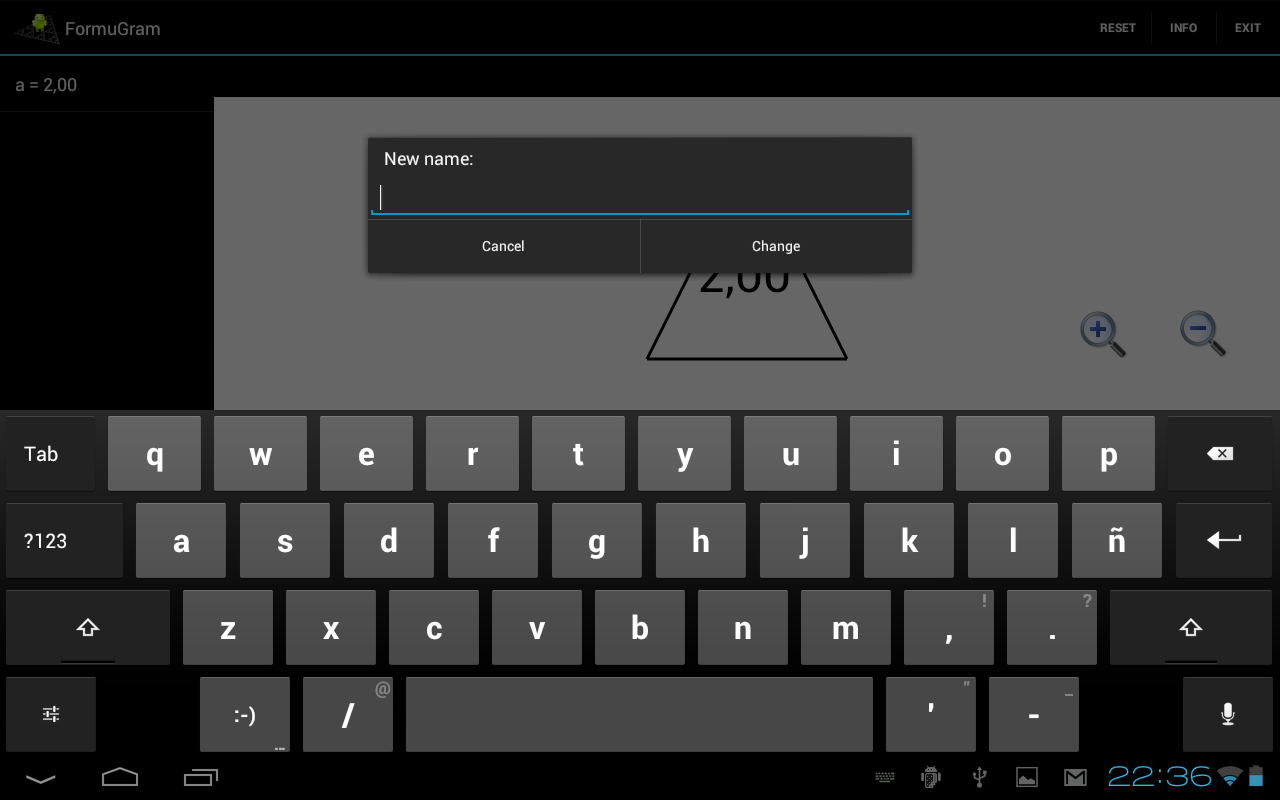 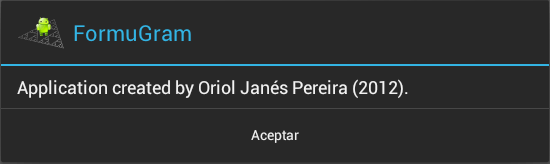 Classes
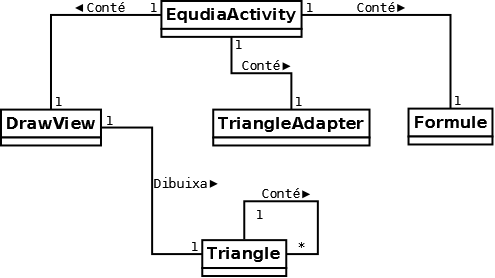 Exemple de diagrama de seqüència
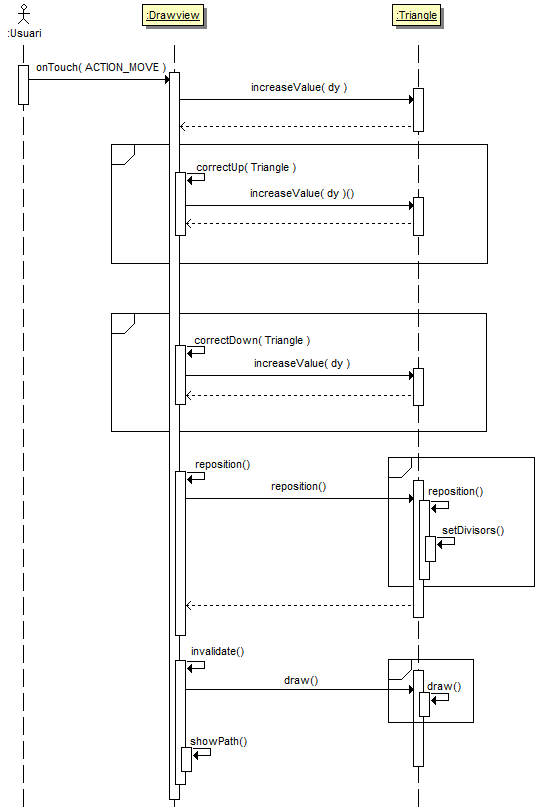 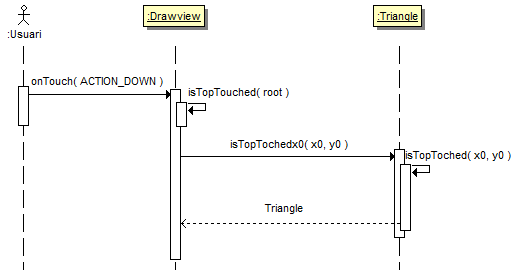 Exemple de diagrama de seqüència
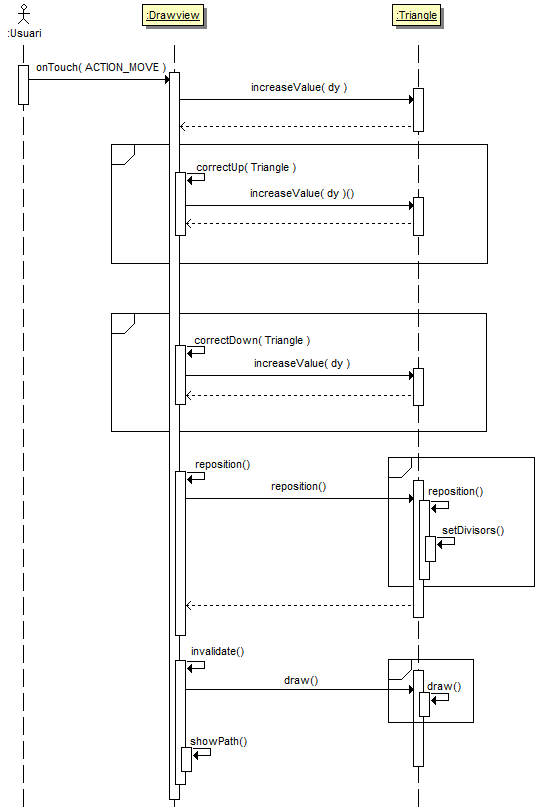 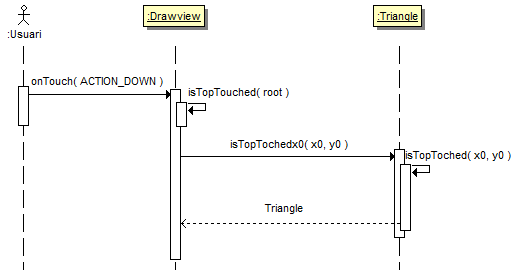 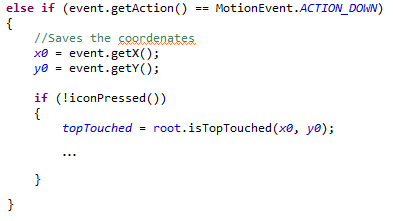 Exemple de diagrama de seqüència
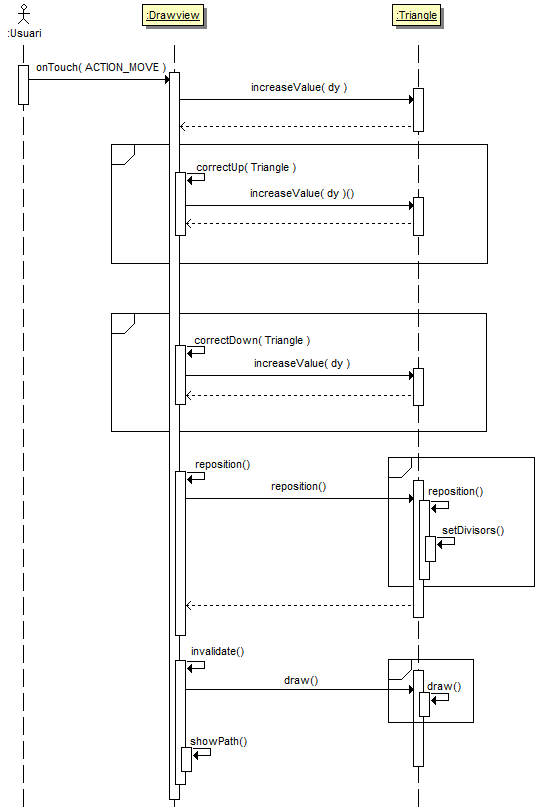 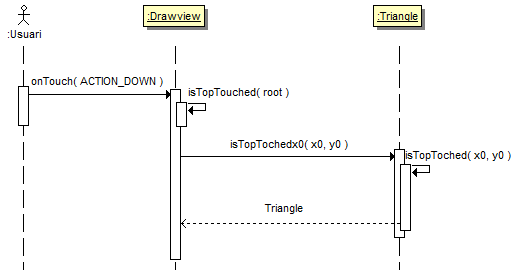 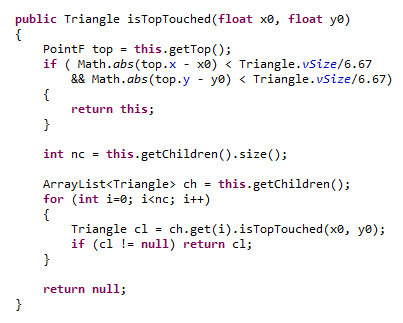 Exemple de diagrama de seqüència
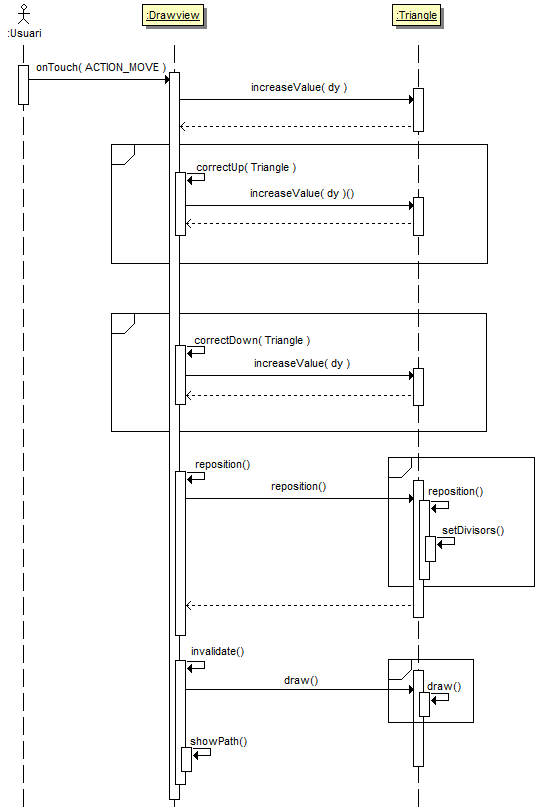 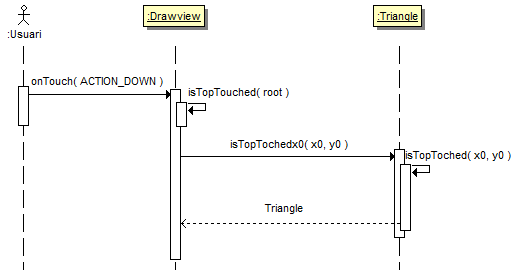 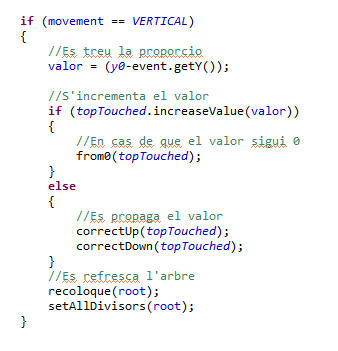 Exemple pràctic
Ca corrected = Ca pl + 0.8 * (4 - Albumina)
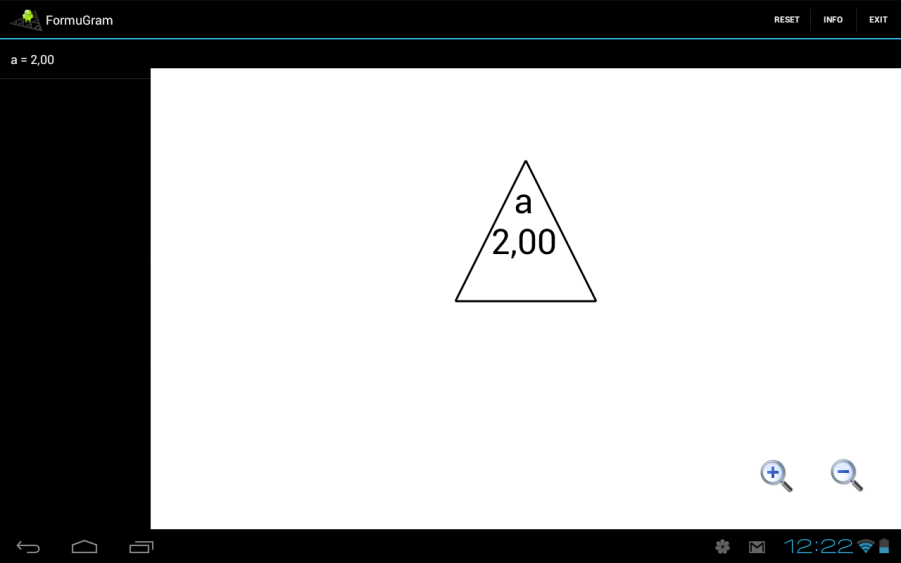 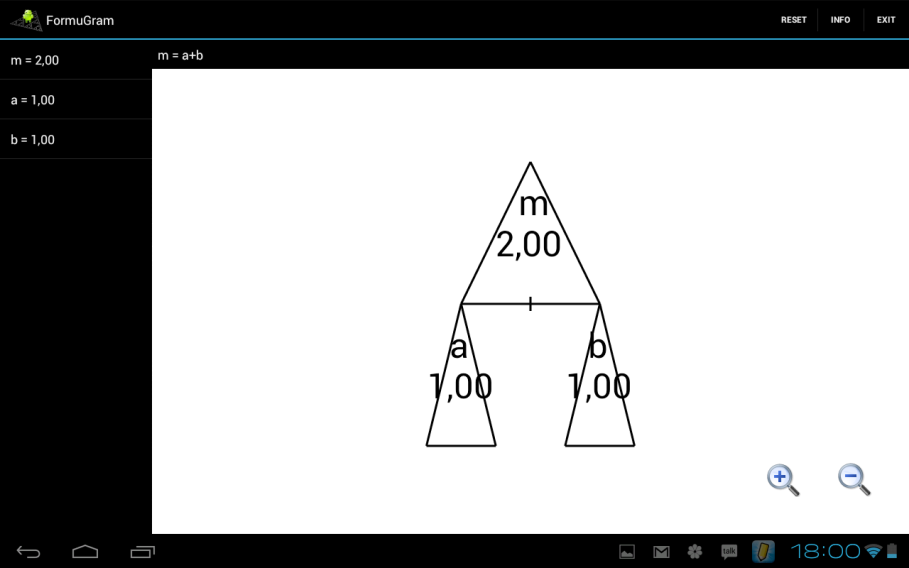 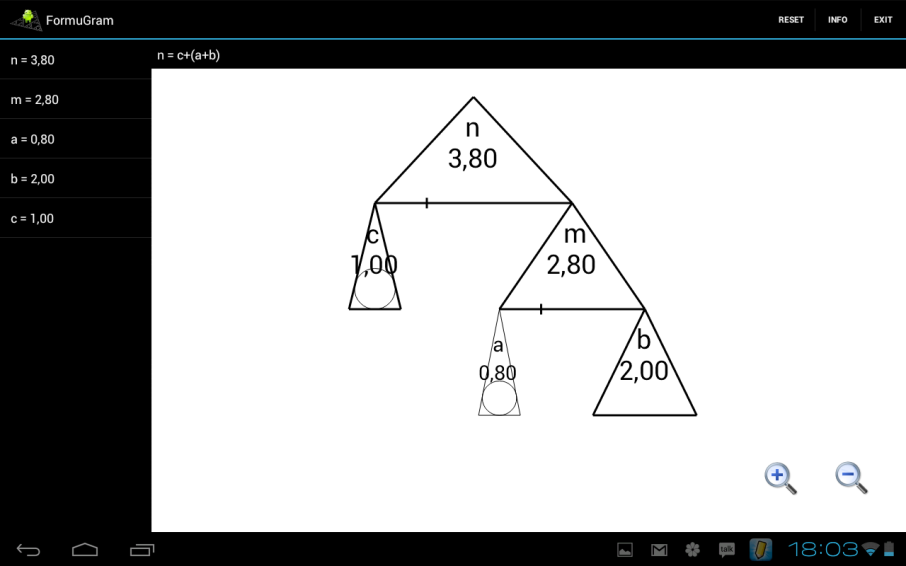 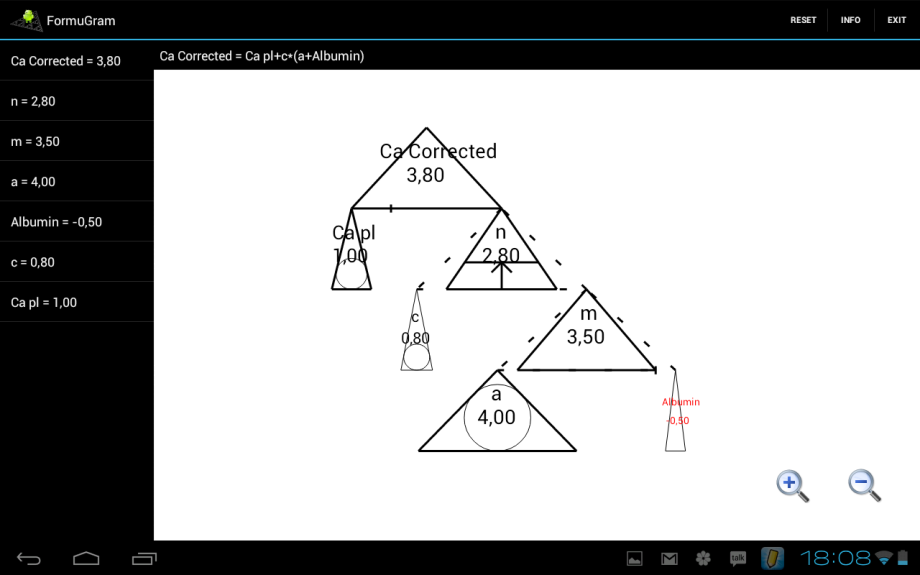 Exemple pràctic
Avaluació qualitativa
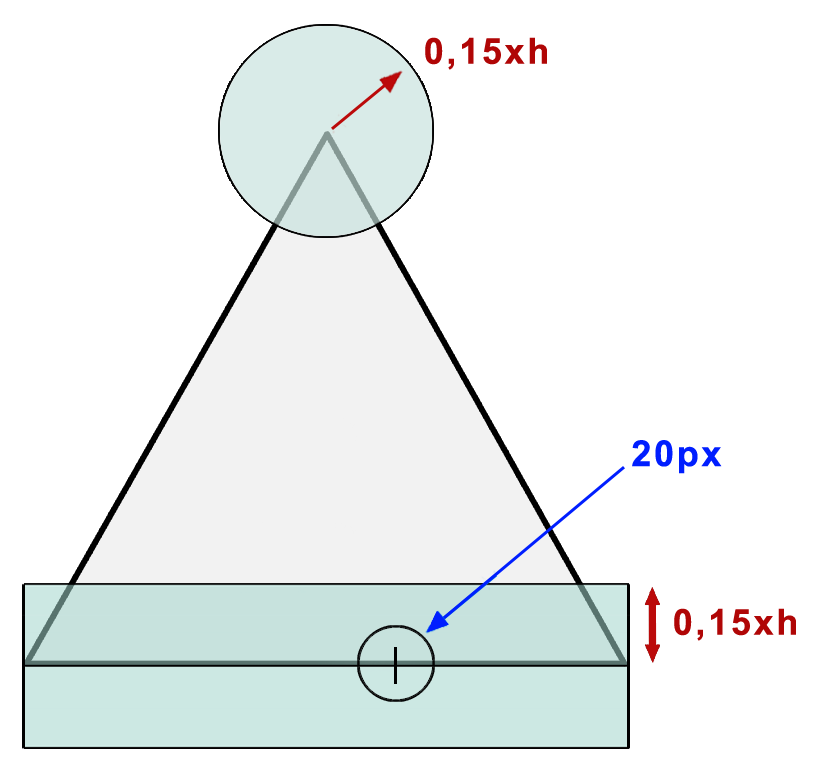 Proves fetes:

 Persones voluntàries
 Públic a jornades de divulgació
Divulgació
CatSalut
Festa de la Ciència
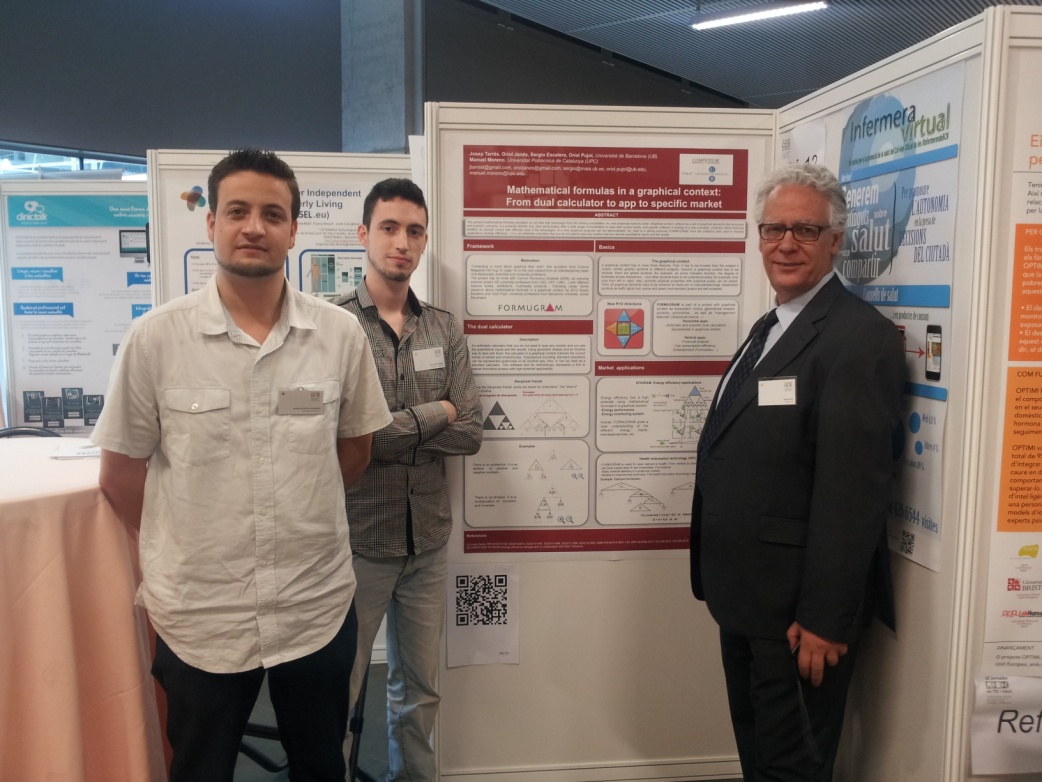 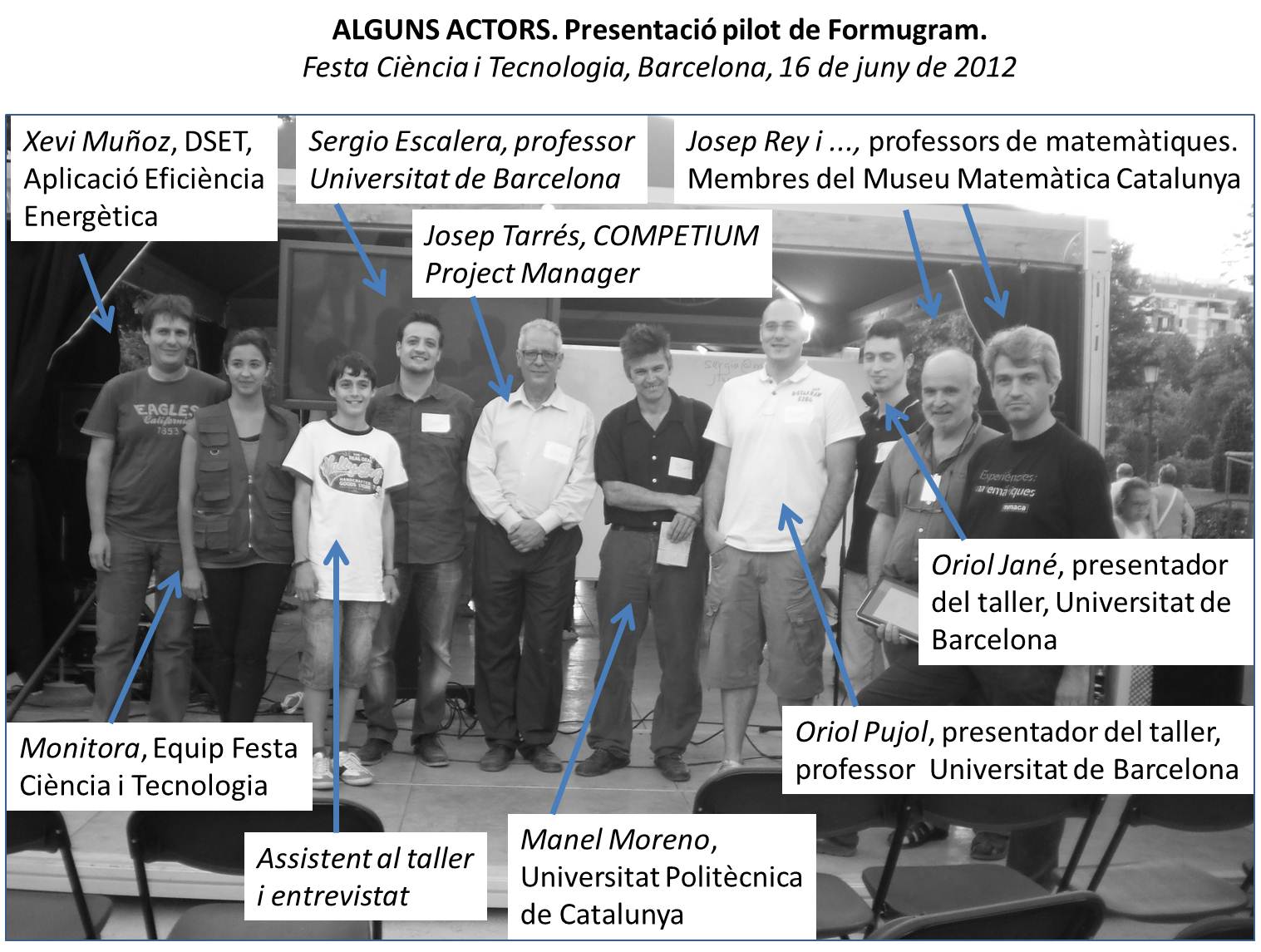 Conclusions
Proves realitzades
Punts forts
Inconvenients
Possibles línies futures
Preguntes?